Scorecard-Distribution Partner Search
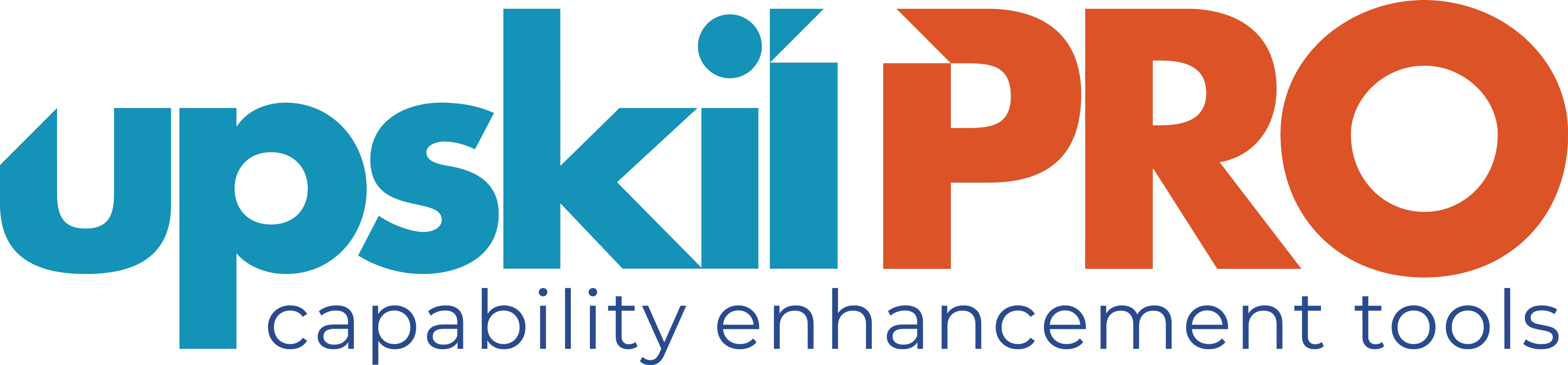 Filter the deliverables for a partner search to 15 points .
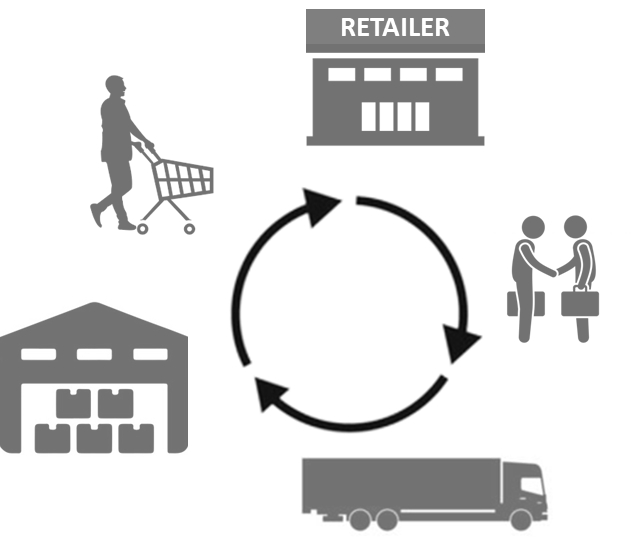 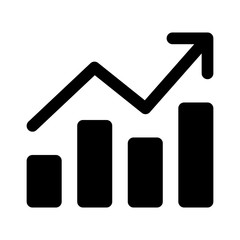 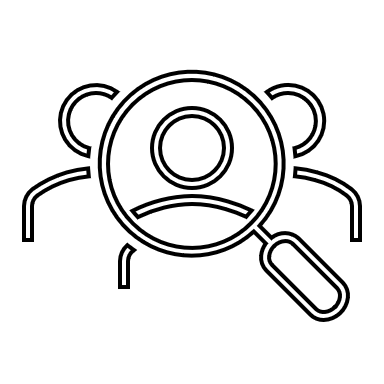 UpskilPRO e Institute for Sales & Marketing
Tools, Content & Templates 
Hand built using experience & insight
Distribution Partner Search 
Scorecard
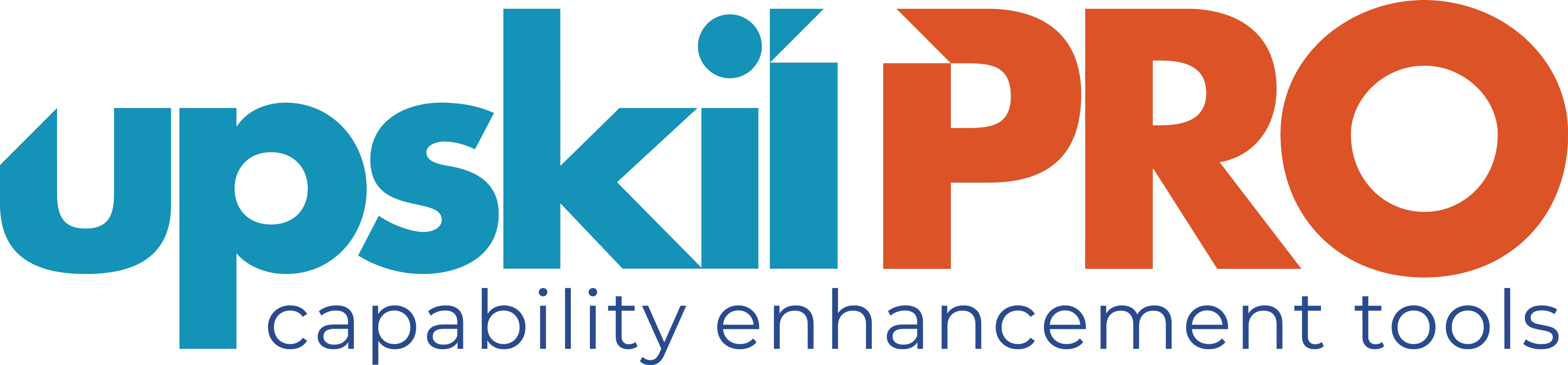 2005
Macro level features
State
Micro level features
State
Country Analysis
Sales Plan & Budgets
Strategic Analysis
Contracts
Competitive Landscape
Stocking & Resupply
Distribution Models
IT
Distribution Model Assessment
Staff / Organization Interviews
Organization Design
Leadership Interviews
Local Market Visit 1 - Evaluation
Sub Total
6/15
Local Market Visit 2 - Assessment
Total
15/15
Local Market Visit 3 – Finalization
9/15
In progress / completed
Not yet completed
Sub Total
www.upskilpro.com
2